Использование материалов комплексной оценки метапредметных результатов учащихся в построении педагогической деятельности( из опыта работы )
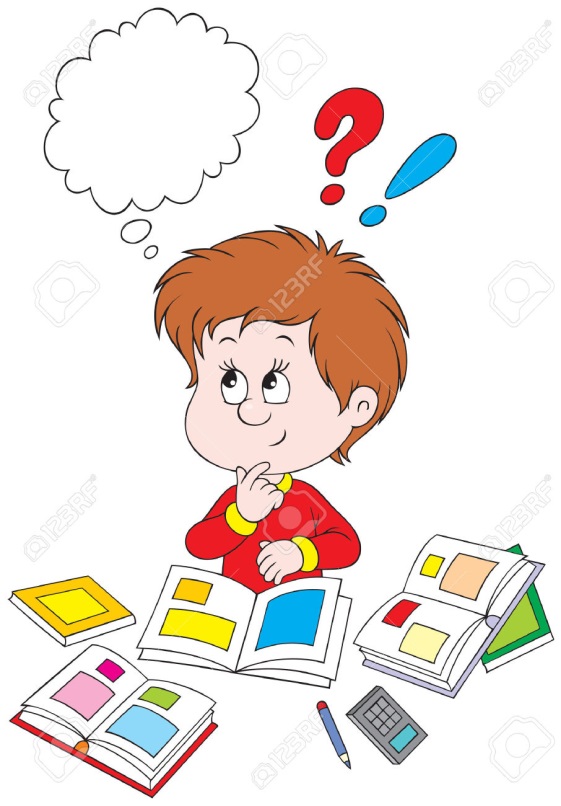 Белоусова  А. Г., учитель начальных классов первой квалификационной категории средней школы № 59
.
12.04.2016
Одной из форм формирующего оценивания в начальной школе при реализации ФГОС НОО может быть комплексная работа - система заданий различного уровня сложности по чтению, русскому языку, математике и окружающему миру.
Комплексная работа проверяет умения:
читать и понимать различные тексты, включая и учебные;

работать с информацией, представленной в различной форме;

использовать полученную в тексте информацию для решения
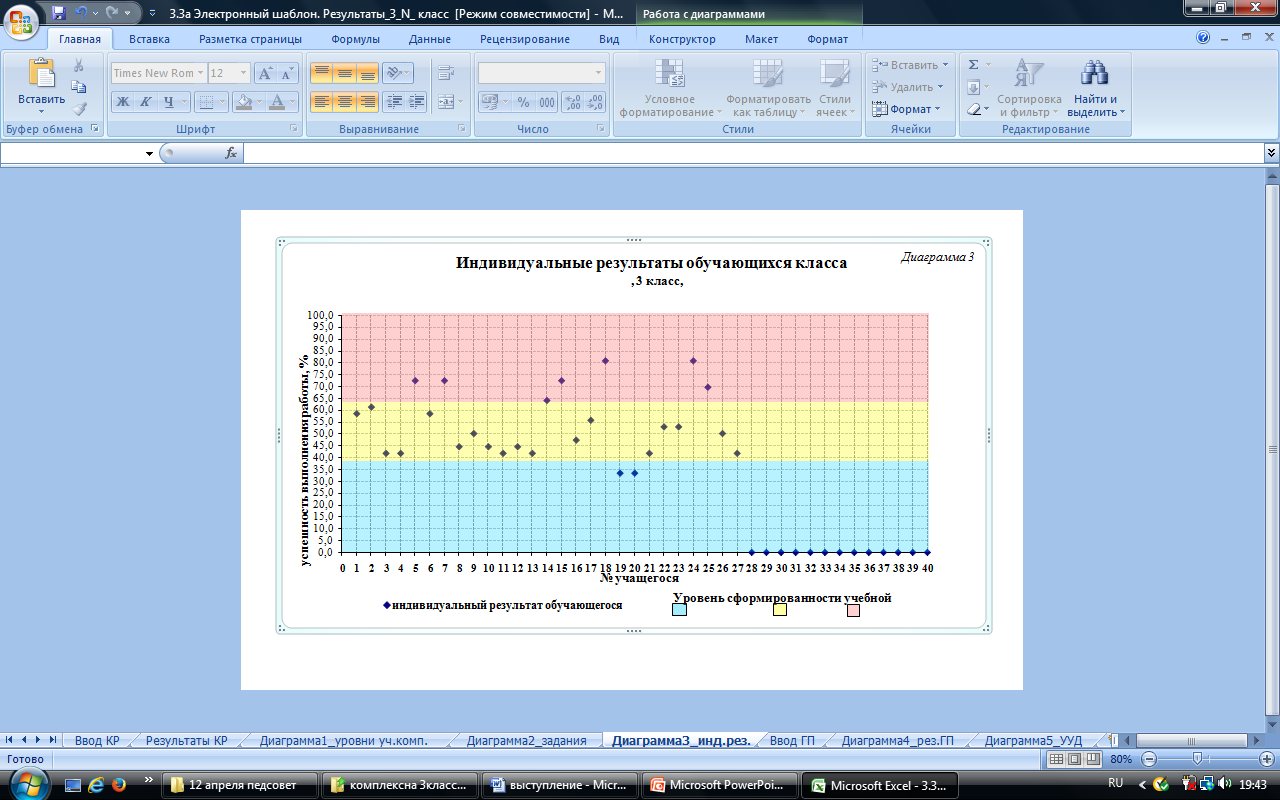 Распределение обучающихся класса по уровням сформированности учебной компетентности
1 класс
3 класс
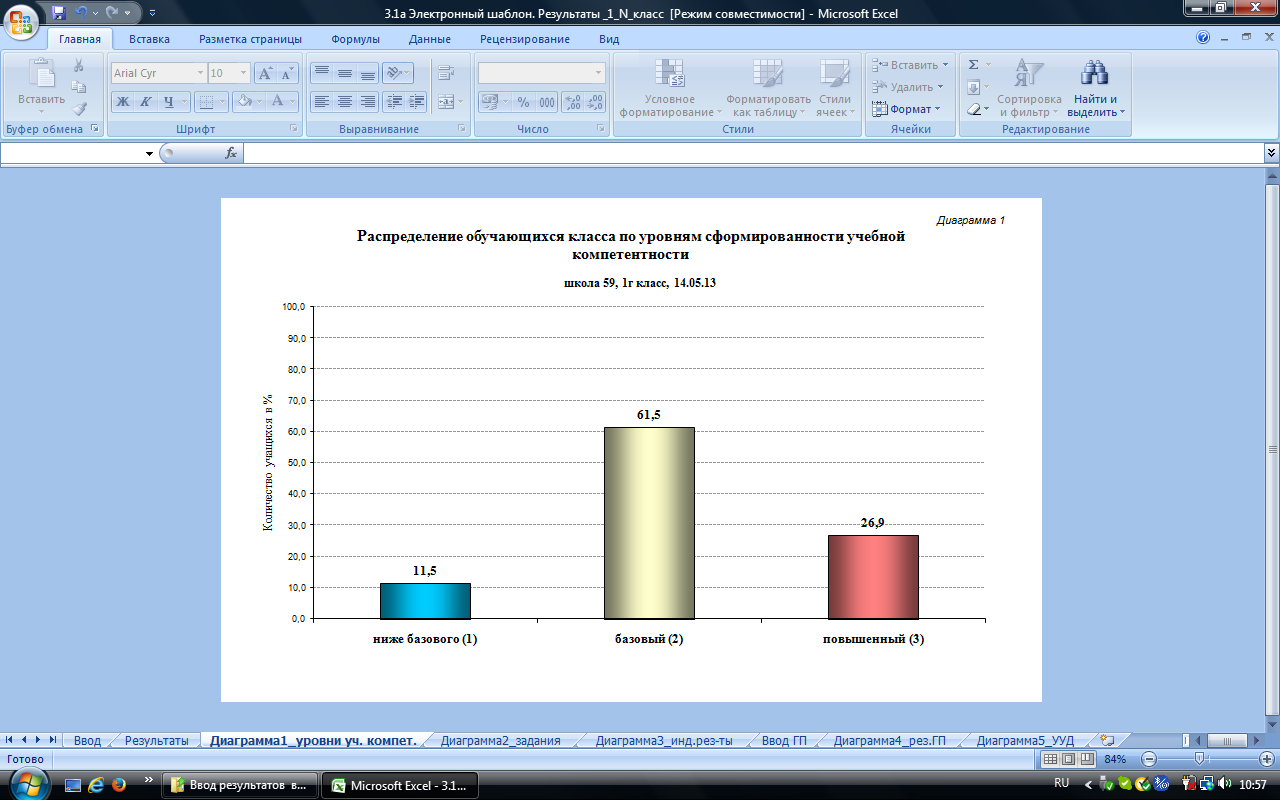 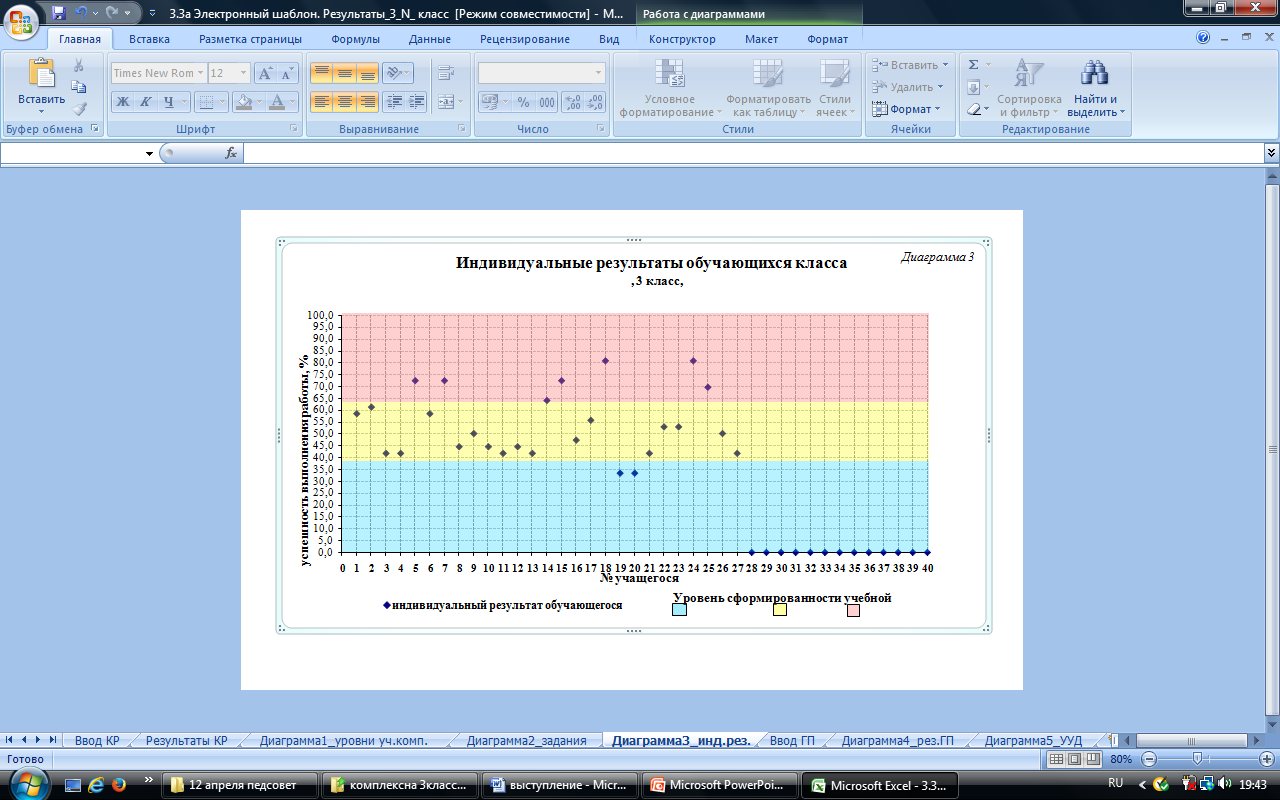 Направленность заданий комплексной письменной работы
Направленность заданий комплексной письменной работы
Результаты выполнения заданий комплексной письменной работы по классу
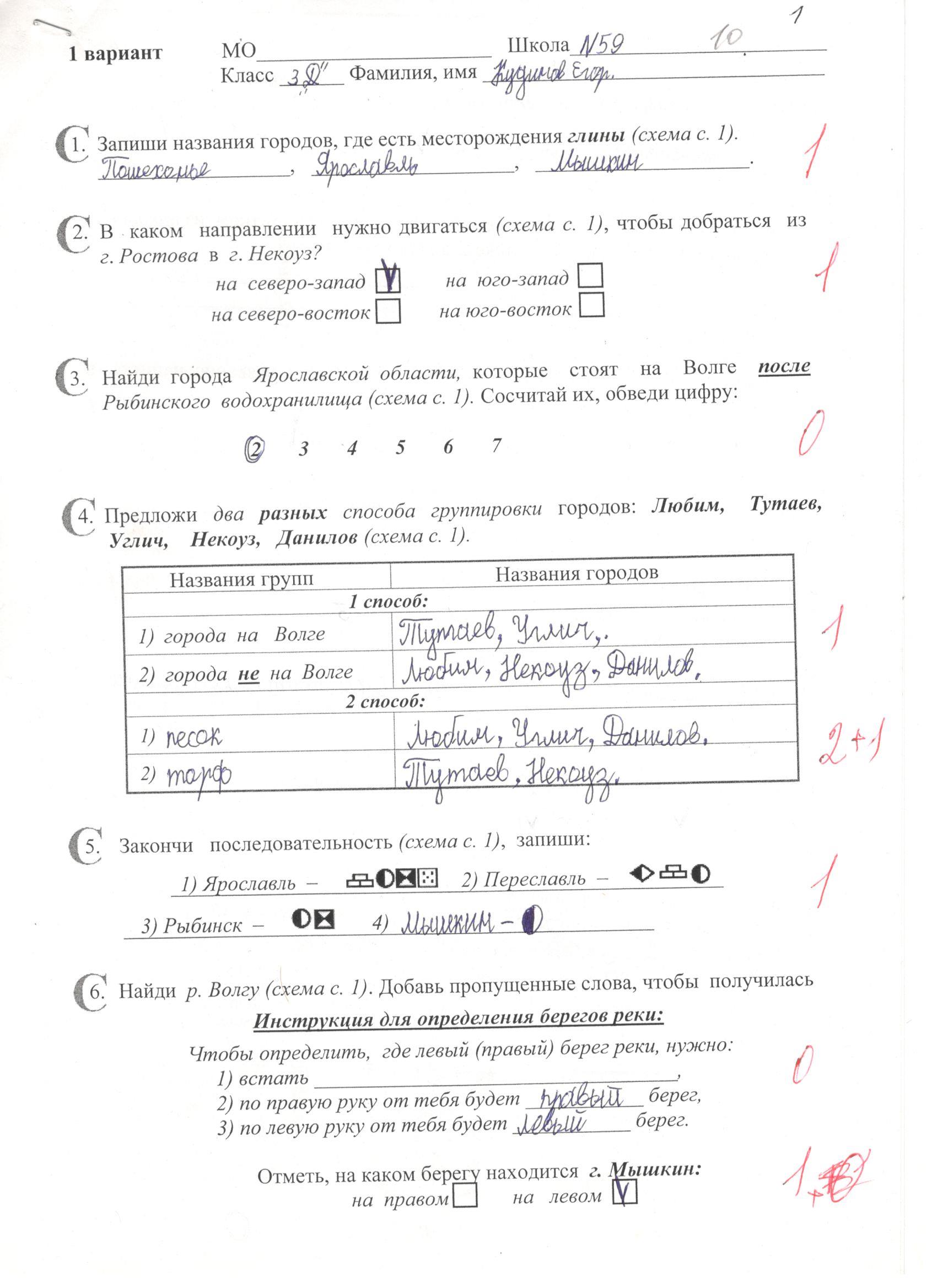 Задание 4 б
Сопоставлять информацию в разных формах предъявления: схема/таблица.
 Осуществлять группировку по заданному и самостоятельно выбранному основанию. 
Заносить информацию в таблицу. 
Принимать и сохранять учебную задачу.
Русский язык
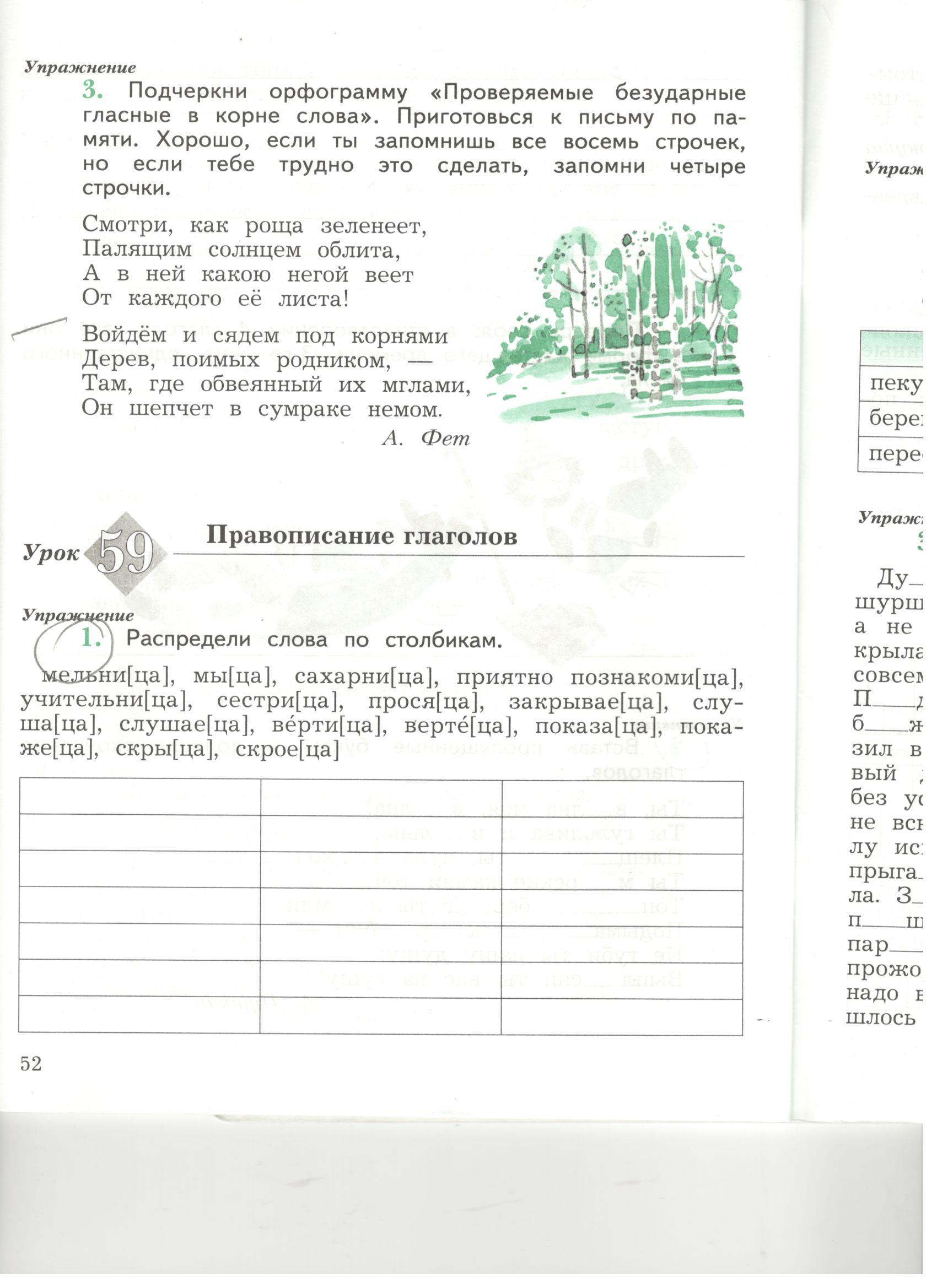 Найдите другой способ группировки слов.
Литературное чтение
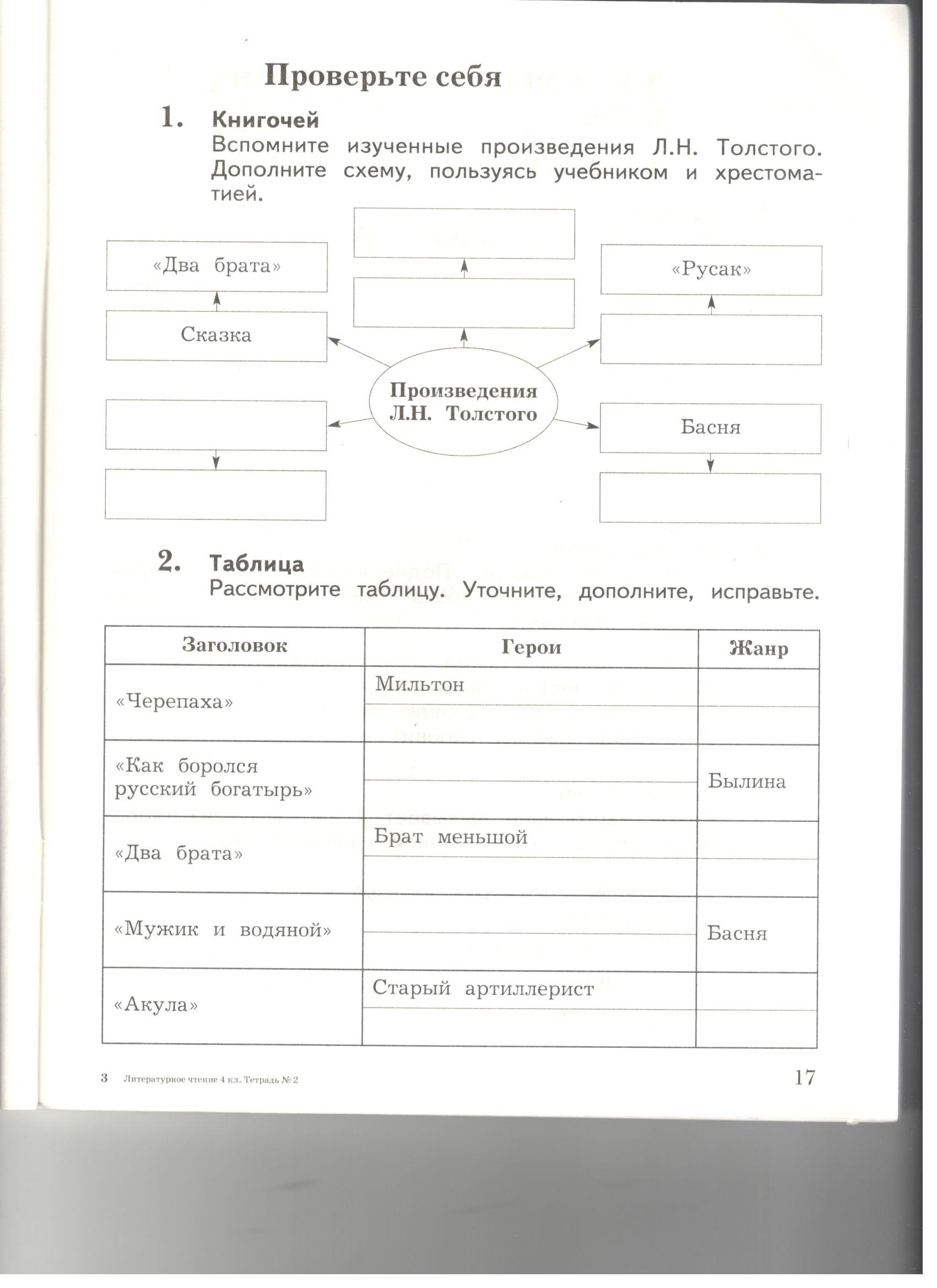 Окружающий мир
Предложи два разных способа группировки животных: 
           белый медведь, кайра, белая куропатка, лемминг, олень     (карта).
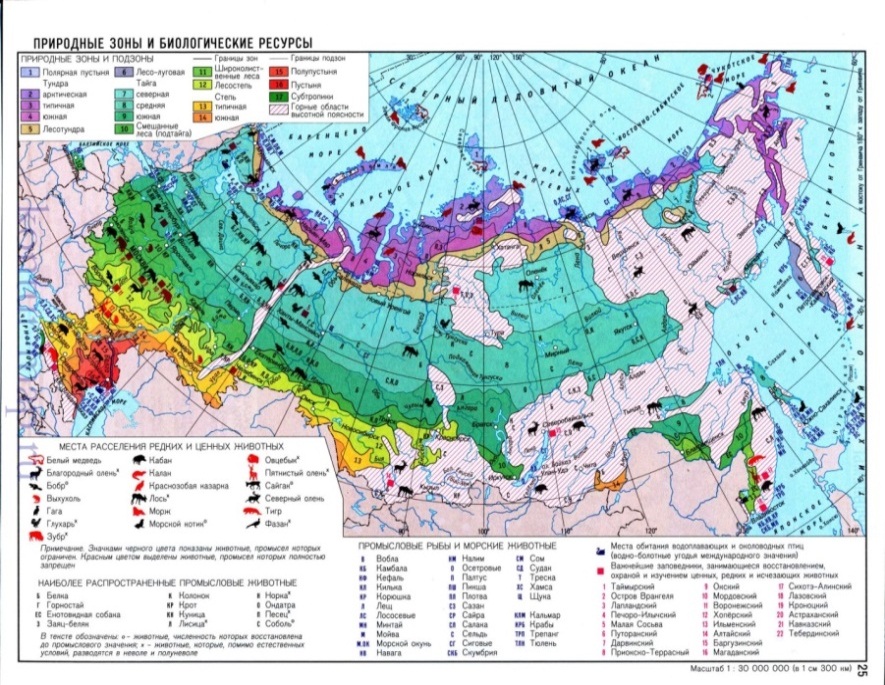 Вывод
Включение в контрольно-оценочную систему школы заданий на выявление уровня развития различных метапредметных  умений выявило возможность:
повышения интереса учащихся к обучению и развитию творческого потенциала;
создания благоприятных условий для развития умений и способностей быстрого мышления, к изложениям кратких, но точных выводов;
оценки роли знаний и их применения на практике,
интеграции  разных областей знаний.
Спасибо за внимание!